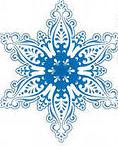 «Зимние виды спорта»
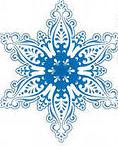 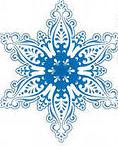 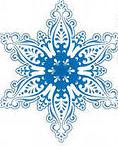 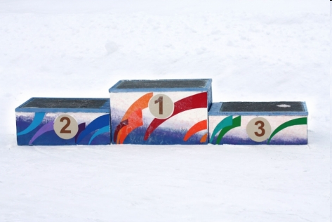 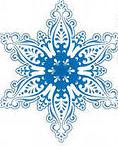 Автор: Мажура Юлия Михайловна
Воспитатель высшей квалификационной категории МДОУ д/с КВ № 14 «Тополёк»,
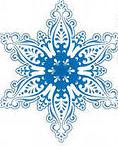 Фигурное катание
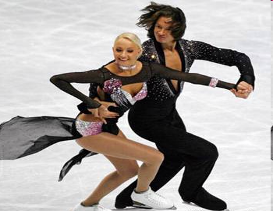 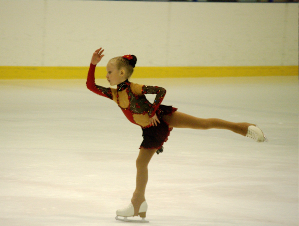 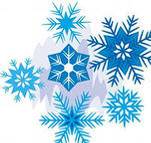 Конькобежный спорт
Шорт трек
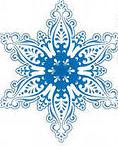 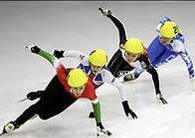 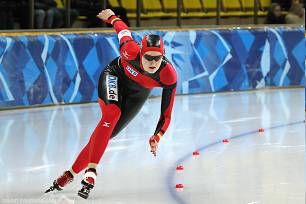 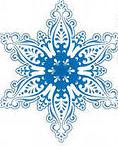 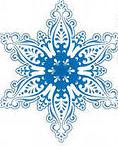 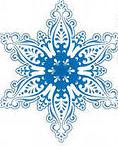 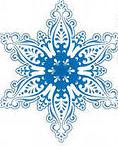 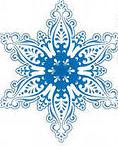 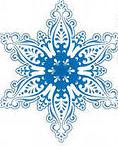 Хоккей
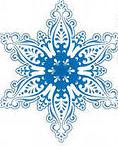 Керлинг
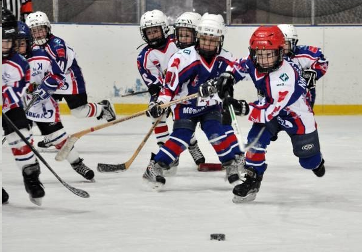 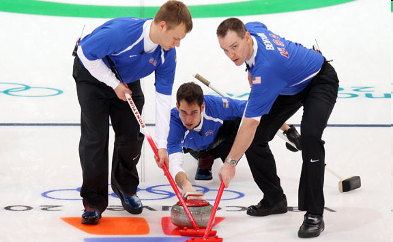 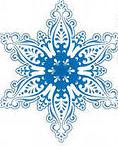 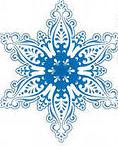 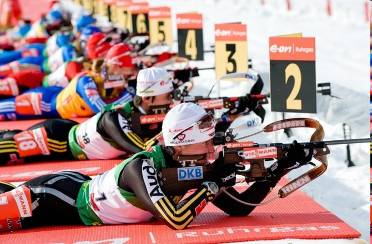 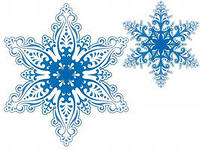 Биатлон
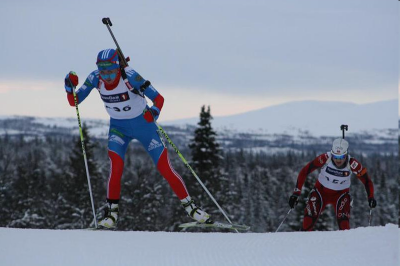 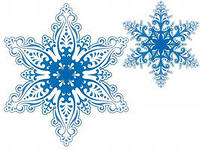 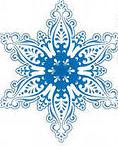 Фристайл
Горнолыжный спорт
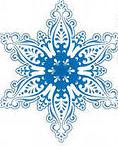 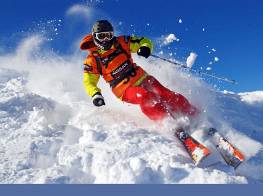 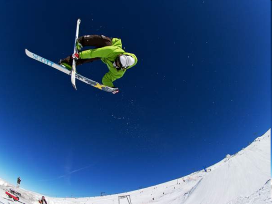 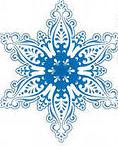 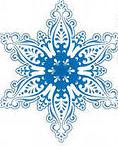 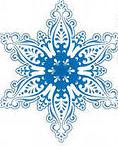 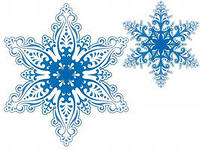 Лыжные гонки
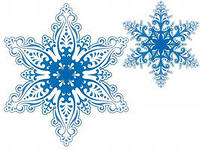 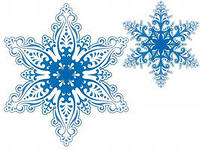 Прыжки на лыжах с трамплина
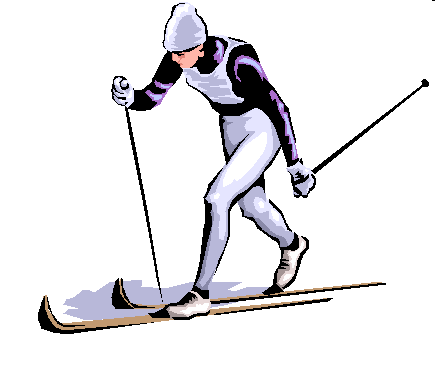 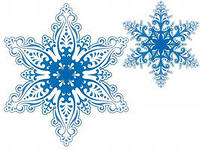 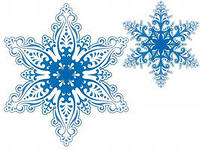 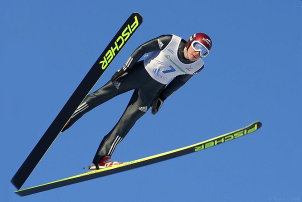 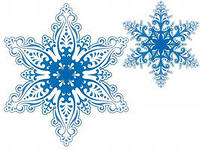 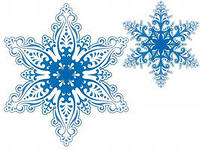 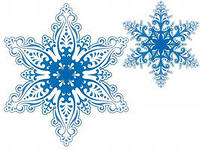 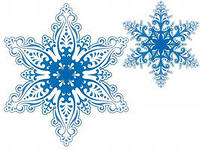 Сноуборд
Санный спорт
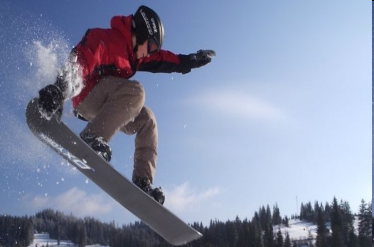 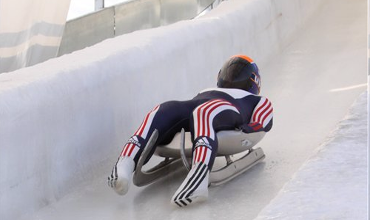 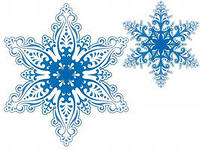 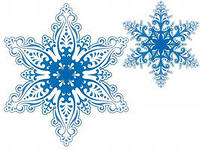 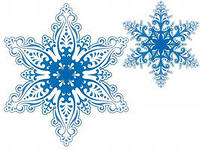 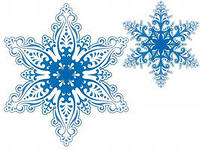 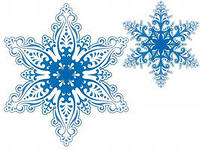 Скелетон
Бобслей
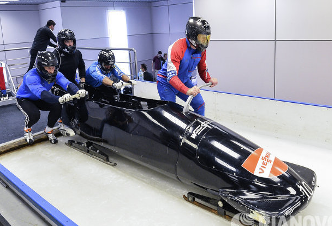 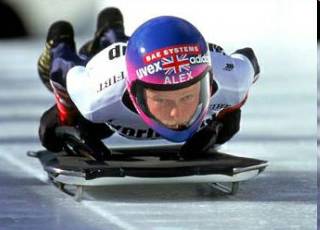 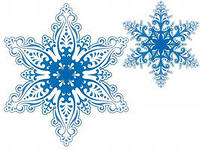 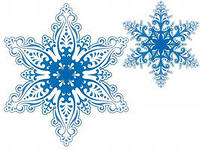 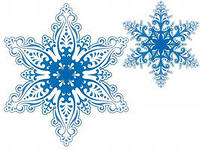 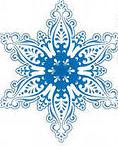 Найдите лишнюю картинку.
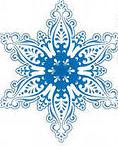 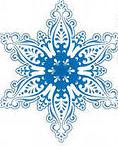 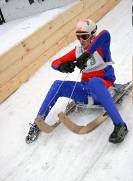 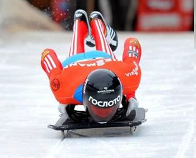 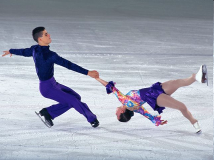 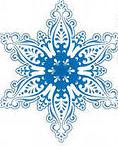 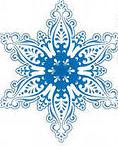 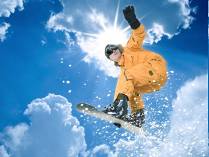 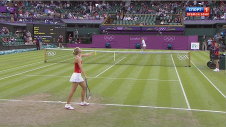 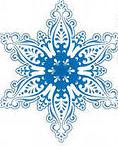 Каким видом спорта занимаются эти люди?
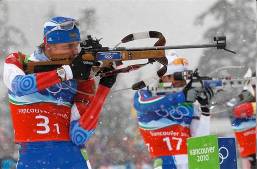 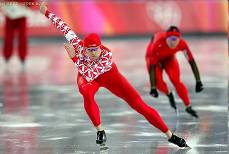 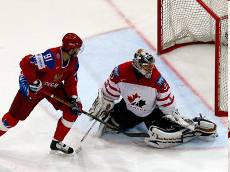 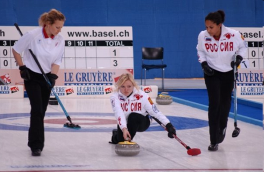 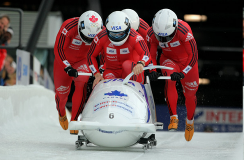 Отгадайте загадки.
Спорт на свете есть такой,
 Популярен он зимой.
 На лыжах быстро ты бежишь,
 За соперником спешишь.
Про этот спорт
 Я много слышал:
 Воздушный акробат
 На лыжах.
(Фристайл)
(Лыжные гонки.)
Во дворе с утра игра,
 Разыгралась детвора.
 Крики: «шайбу!», «мимо!», «бей!» -
 Значит там игра — ….
Посмотрите -  вот герой,
Он летит вниз головой,
Животом на санках лежа.
Страшно так, мороз по коже.
(Хоккей)
(Скелетон)
Долго ходом шли коньковым
 Друг за дружкою втроем,
 Было очень нелегко им
 Забираться на подъем.
 Вдруг отточенным движеньем
 Хвать винтовки – и стрелять!
 Бьют прицельно по мишеням,–
 Раз, другой, четыре, пять.
 И помчались под уклон.
 Что же это? …
На льду танцует фигурист,
 Кружится, как осенний лист.
Он исполняет пируэт,
 Потом двойной тулуп… Ах, нет!
 Не в шубе он, легко одет.
 И вот на льду теперь дуэт.
 Эх, хорошо катаются!
 Зал затаил дыхание.
 Вид спорта называется…
(Фигурное катание)
(Биатлон)